FEWS NET Enhanced Flood Monitoring – East Africa, West Africa, southern Africa and Yemen
October 11, 2022, Hazard Briefing

FEWS NET Science Team:
USGS, NASA, NOAA, UCSB+Regional Scientists
Flooding Hazard Areas
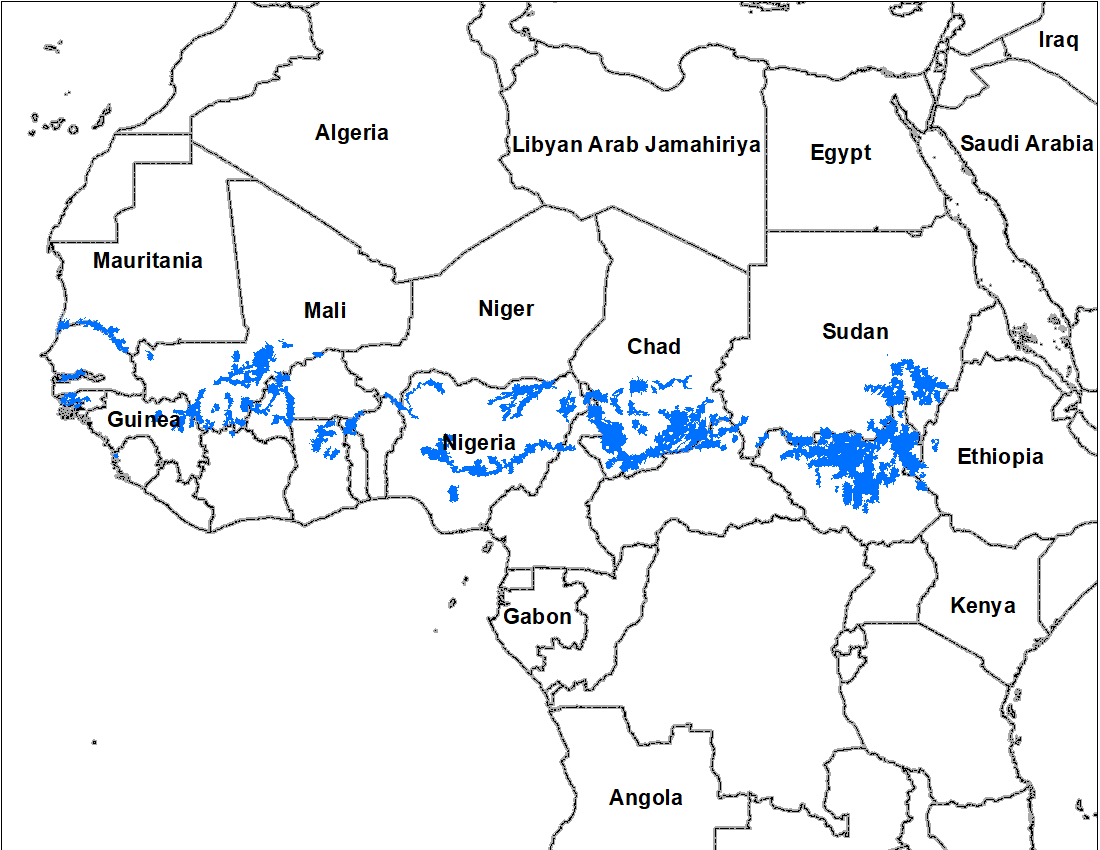 Flooding Conditions in Senegal & Gambia
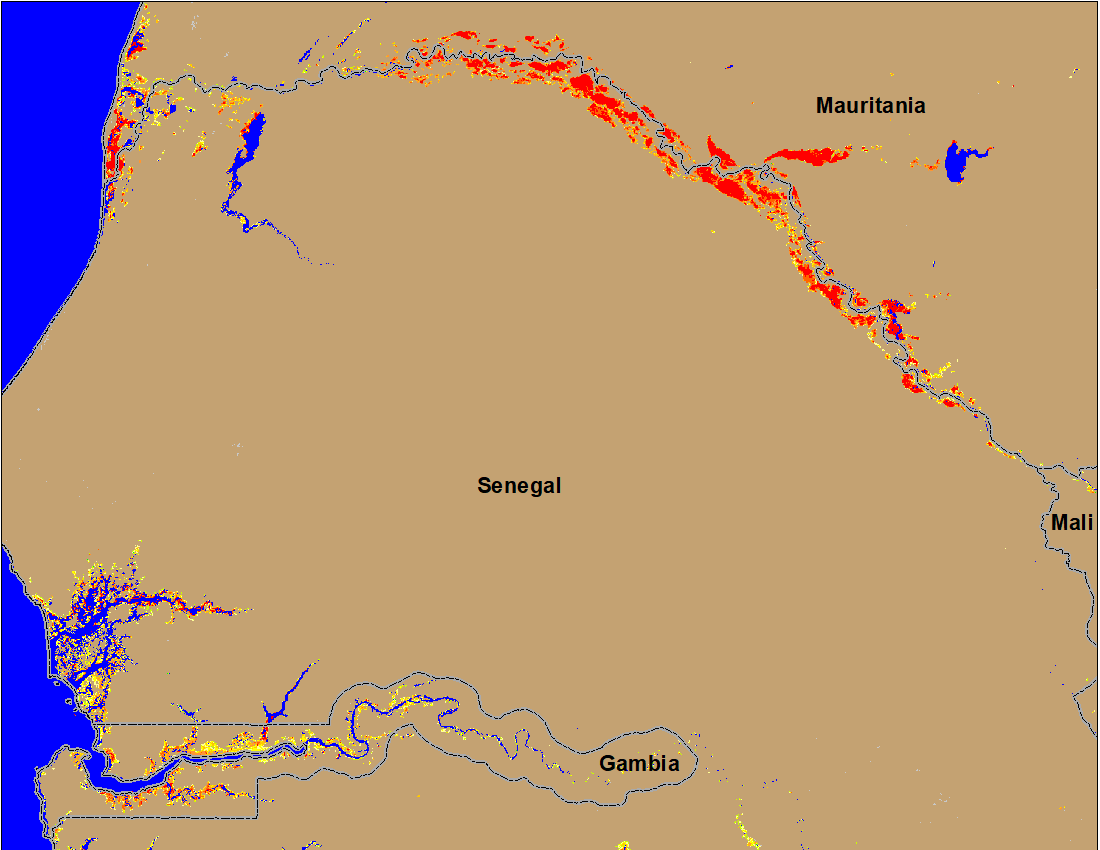 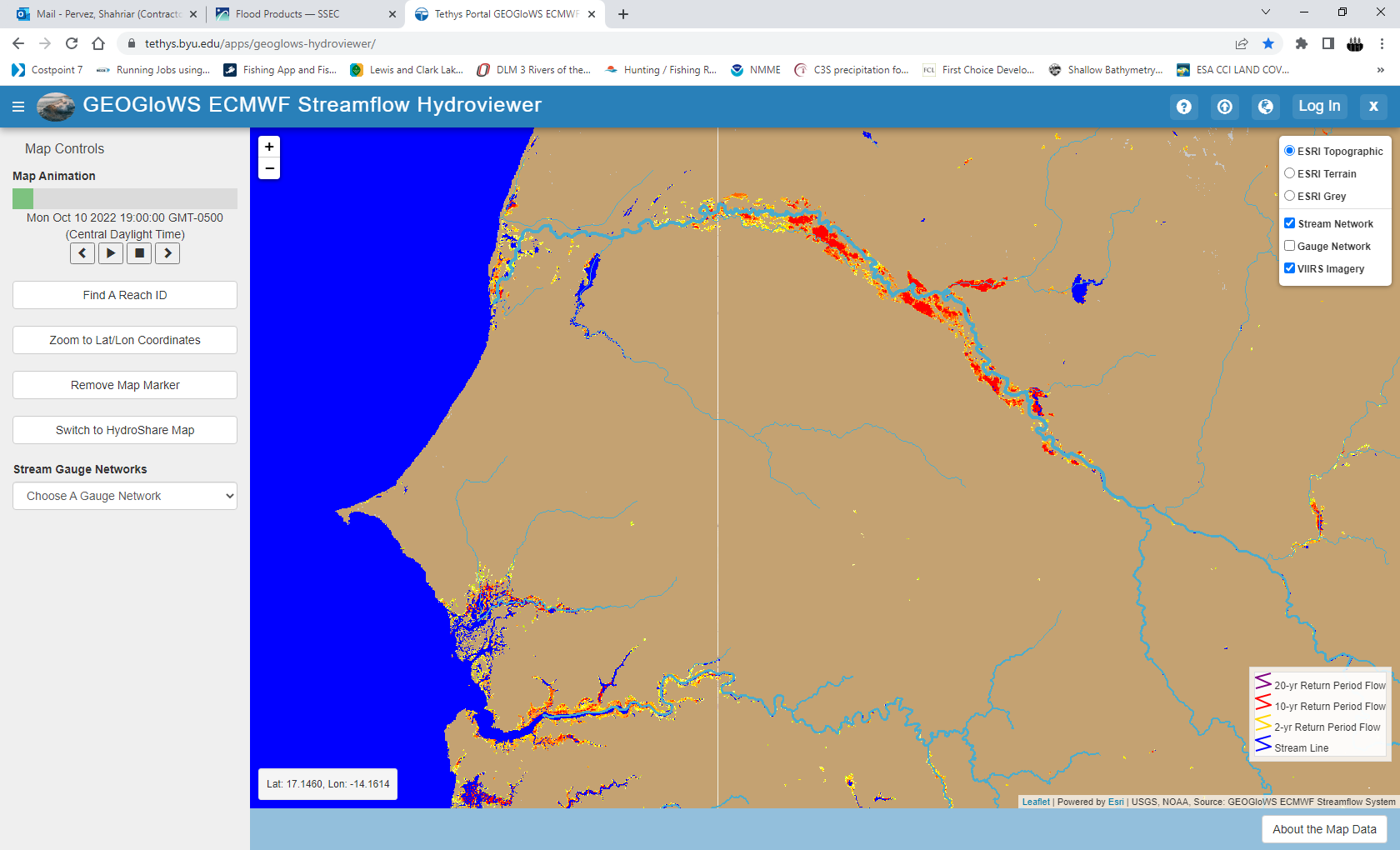 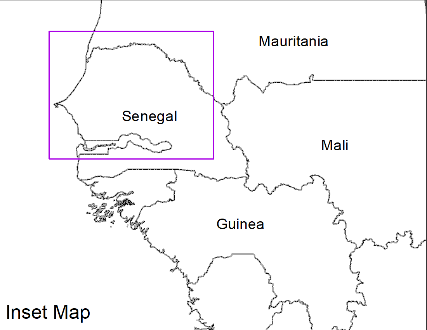 (% of the pixel)
(% of the pixel)
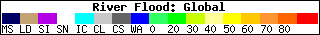 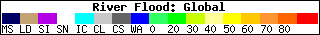 NOAA VIIRS 5-day comp.: 28 Sep – 2 Oct 2022
NOAA VIIRS 5-day comp.: 6 – 10 Oct 2022
Downstream flooding improved marginally along the Senegal River but deteriorated in Gambia.
Flooding Conditions in Mali and Burkina Faso
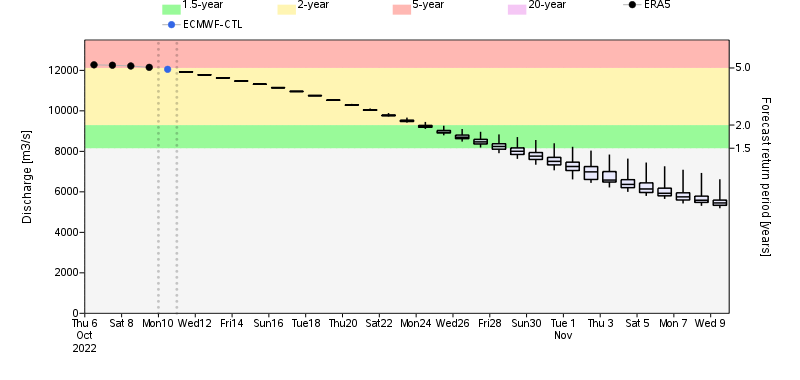 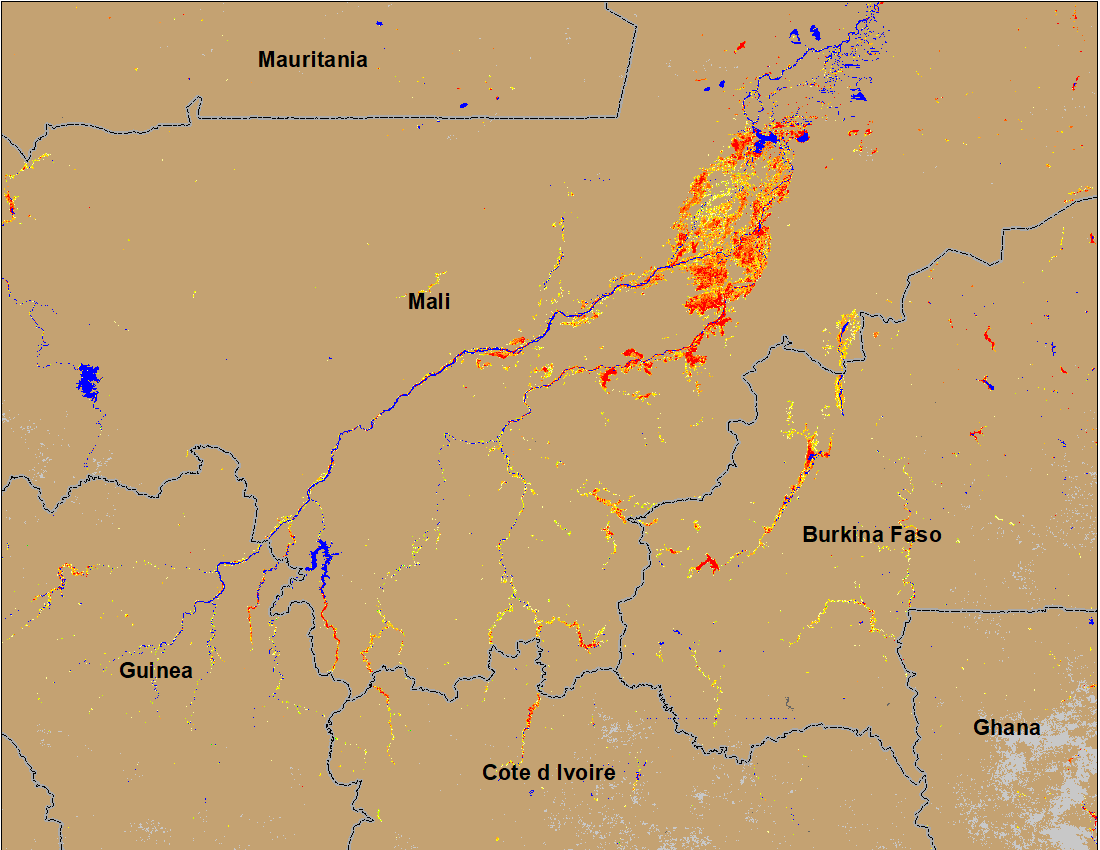 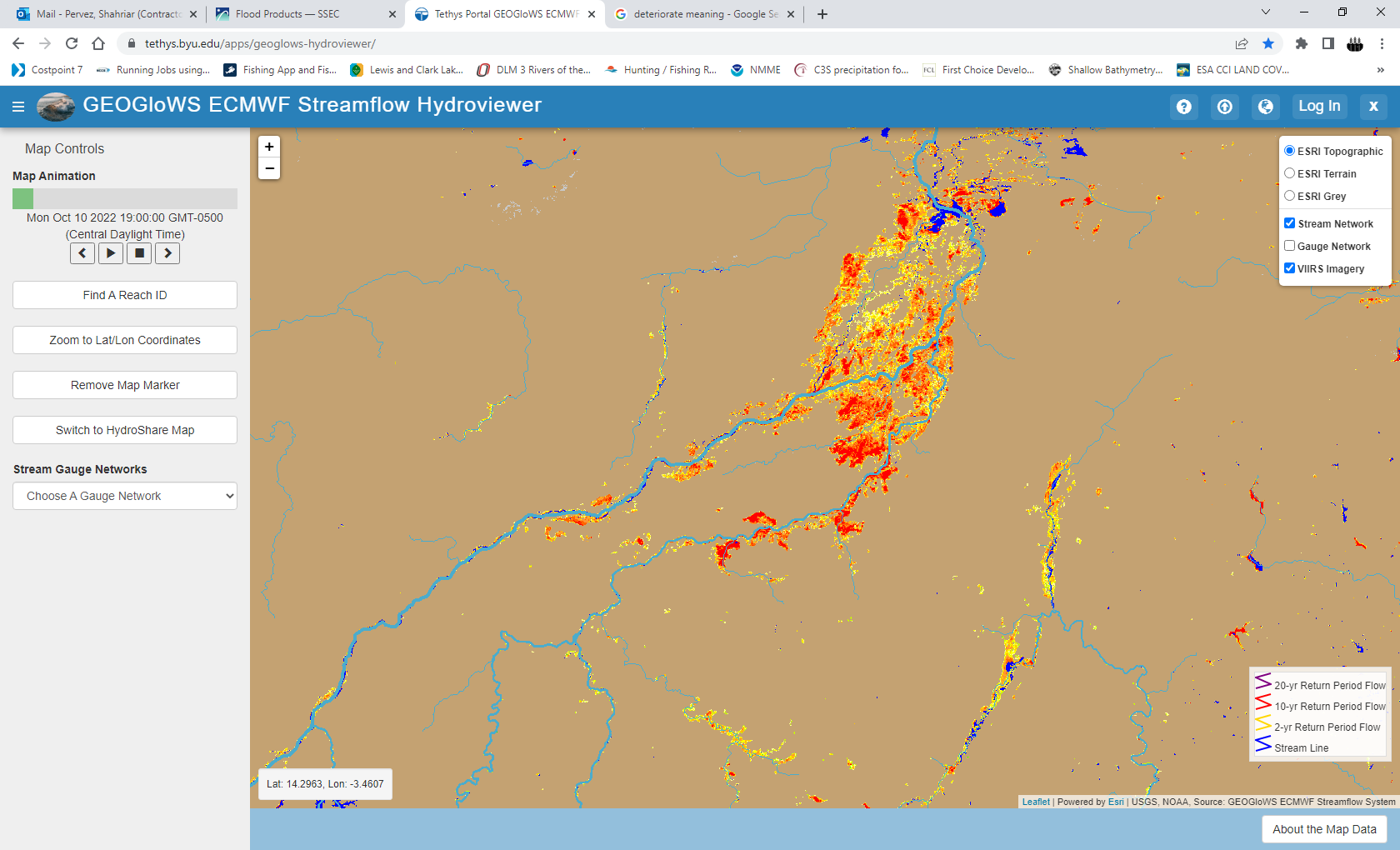 Niger
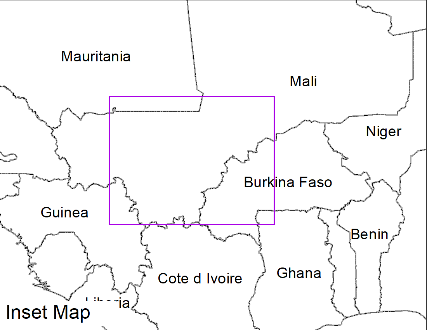 (% of the pixel)
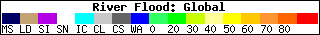 NOAA VIIRS 5-day comp.: 6 – 10 Oct 2022
NOAA VIIRS 5-day comp.: 28 Sep – 2 Oct 2022
Conditions remained constant in central Mali and Burkina Faso, however Niger discharge expected to be decline to 2-yr return period in October.
Flooding Conditions in Ghana & Togo
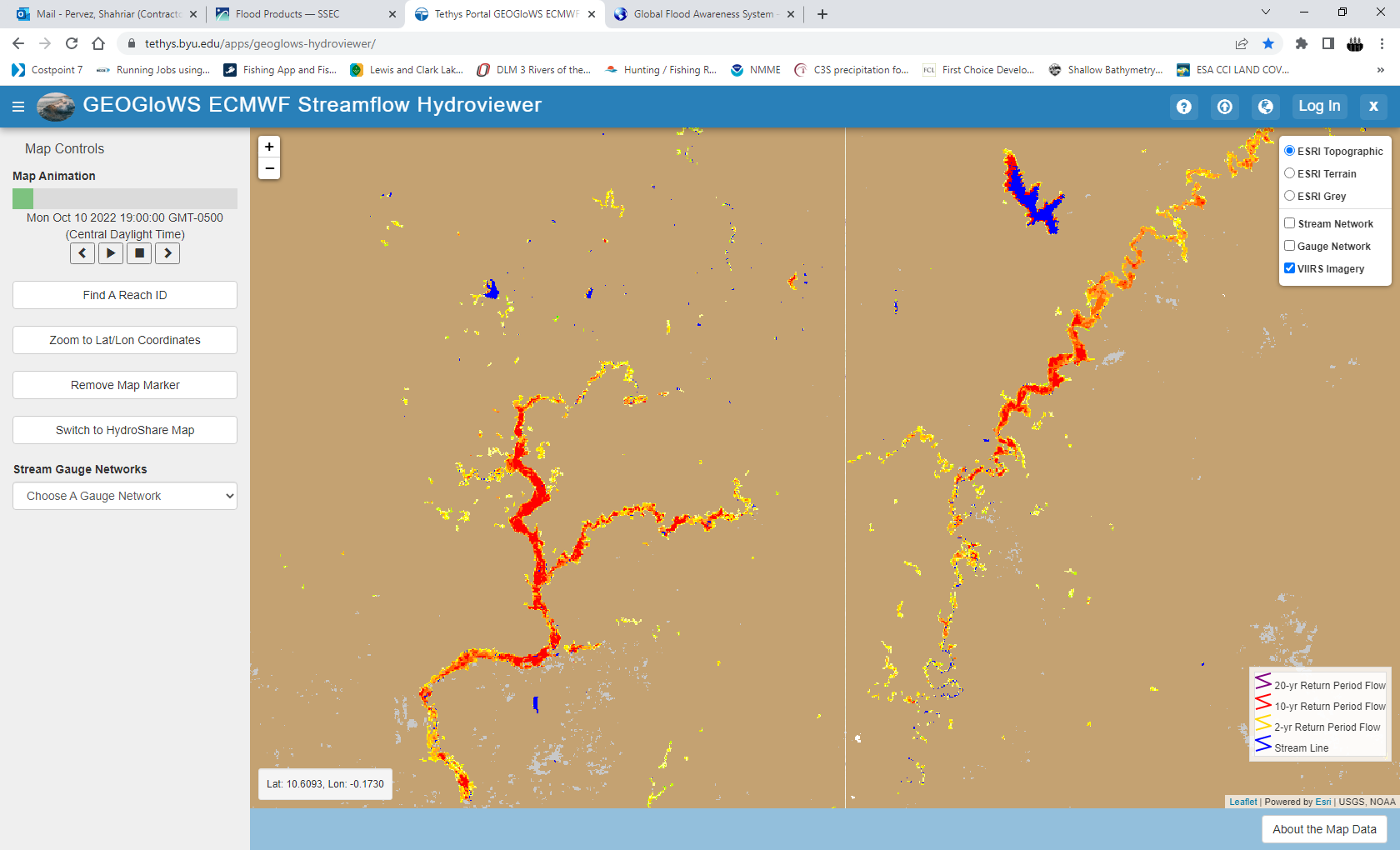 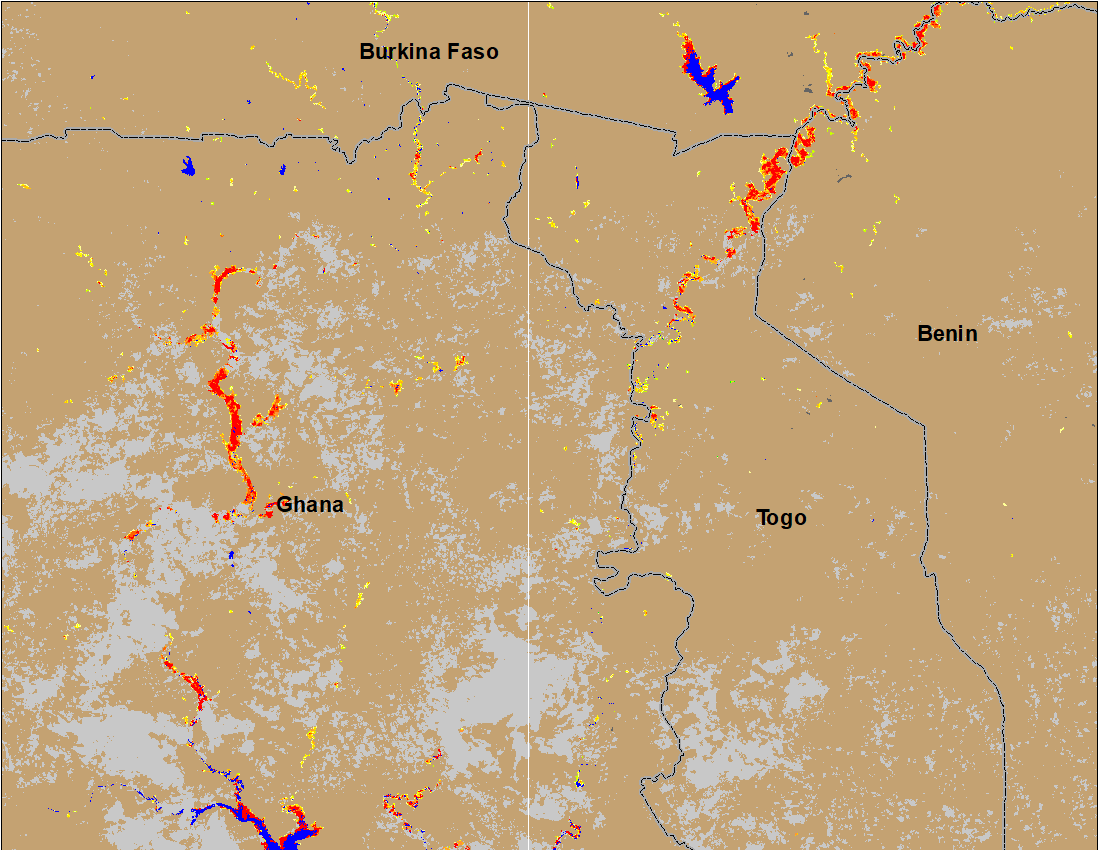 (% of the pixel)
(% of the pixel)
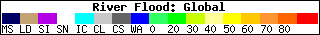 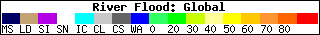 NOAA VIIRS 5-day comp.: 28 Sep – 2 Oct 2022
NOAA VIIRS 5-day comp.: 6 – 10 Oct 2022
Flooding conditions remained unchanged along White Volta in Ghana and Togo.
Flooding Conditions in Nigeria
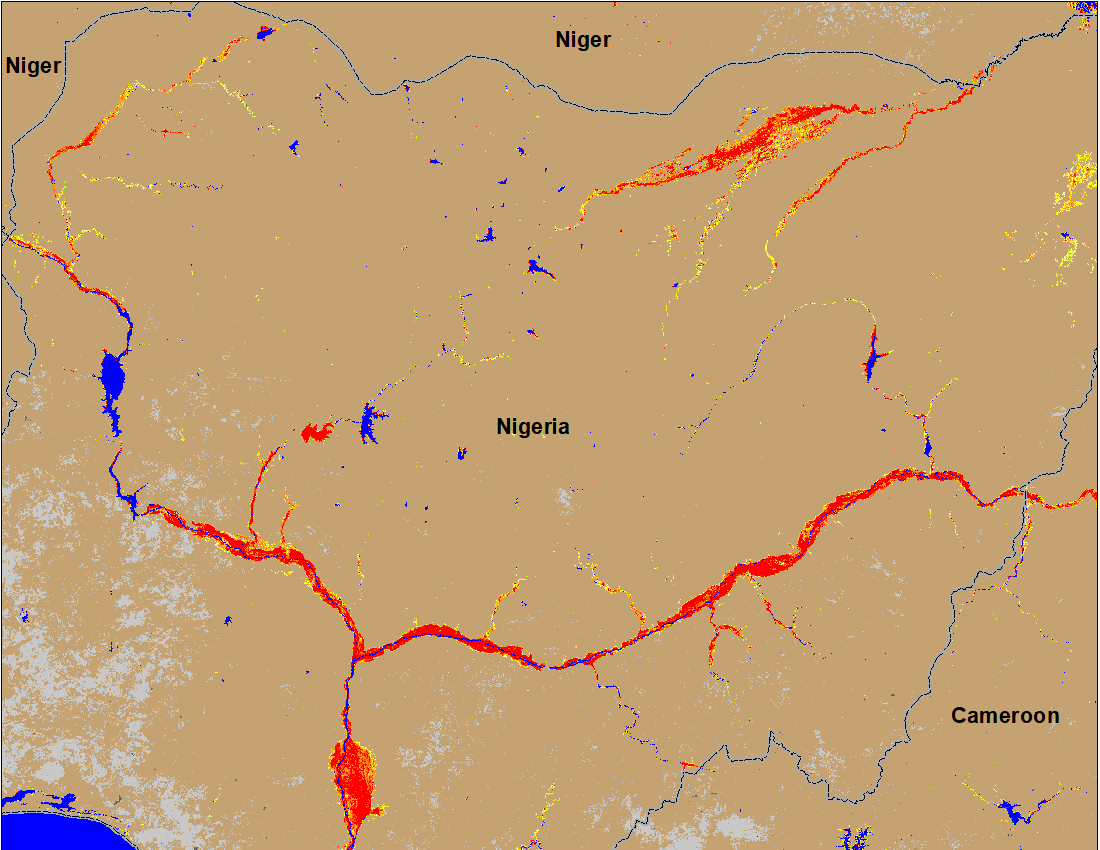 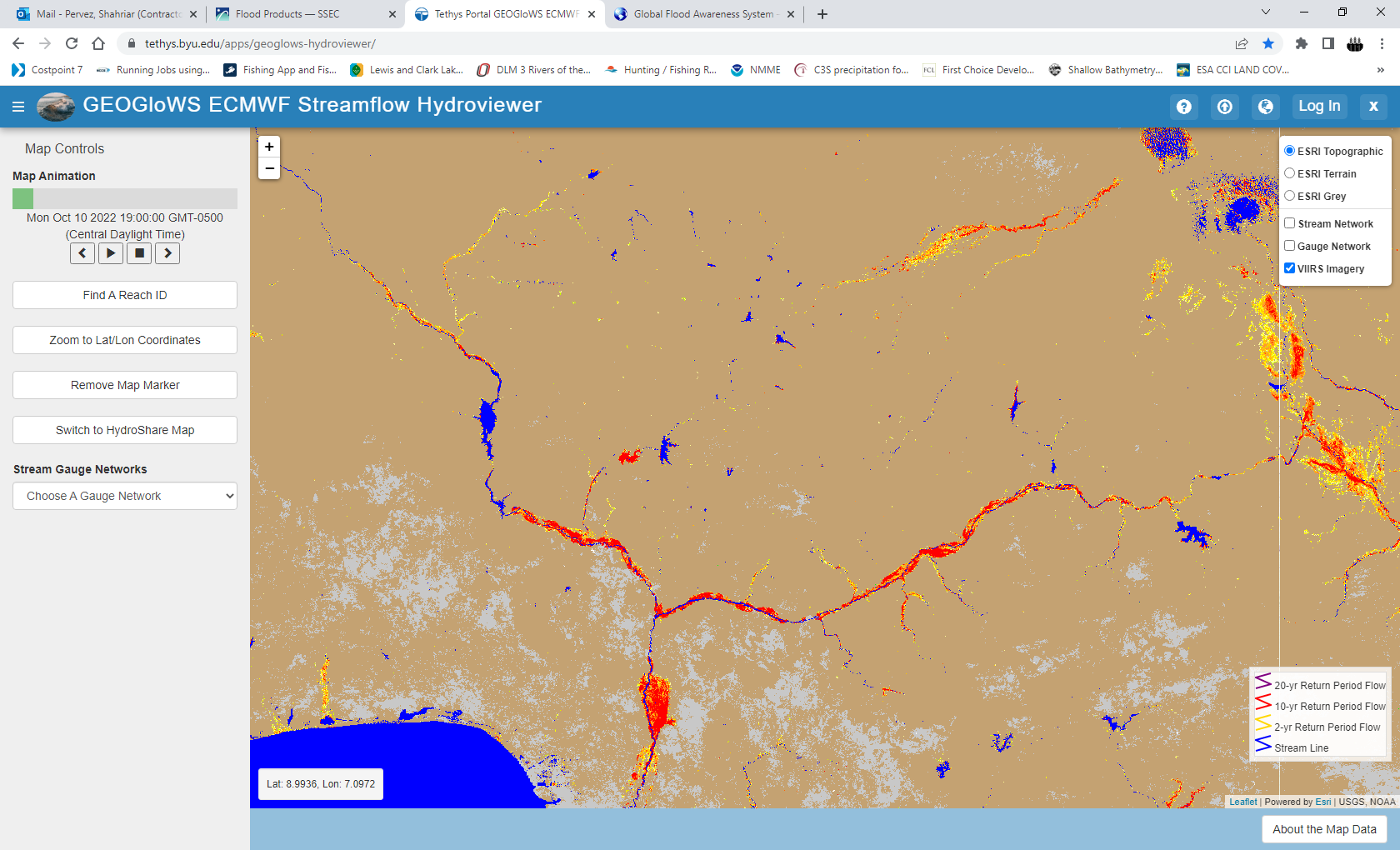 Komadugu
Sokoto
Komadugu
Sokoto
Niger
Niger
Benue
Benue
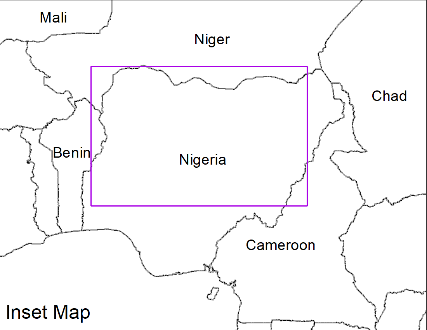 IC flood map (Sep 1-13, 2022)
(% of the pixel)
(% of the pixel)
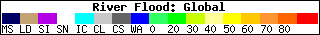 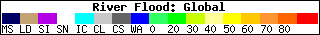 NOAA VIIRS 5-day comp.: 28 Sep – 2 Oct 2022
NOAA VIIRS 5-day comp.: 21-25 Sep 2022
The entire path of Niger and Benue Rivers are still flooded but conditions have improved along the Sokoto and Komadugu Rivers.
Discharge Forecast for Niger River
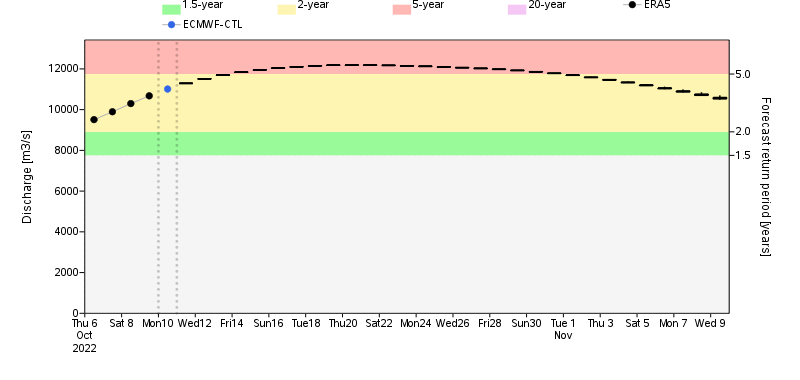 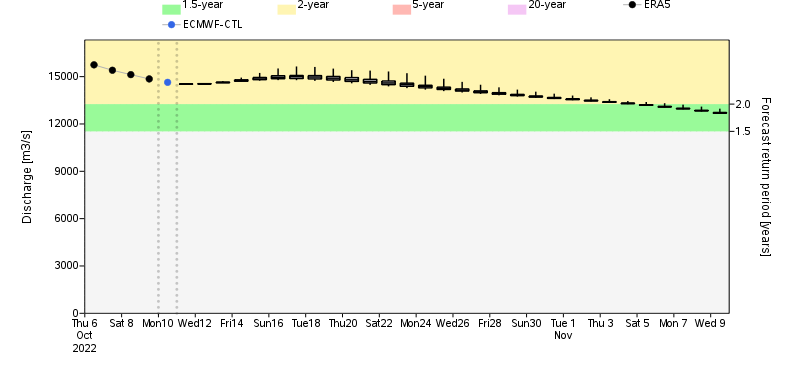 GloFAS: Niger discharge at Niamey Niger
GloFAS: Niger discharge at Niger-Nigeria boarder
Discharge on the Niger River in Niamey Niger is expected to rise to 5-yr return period level but expected to be at 2-yr return period level downstream in Nigeria.
Flooding Conditions in Chad
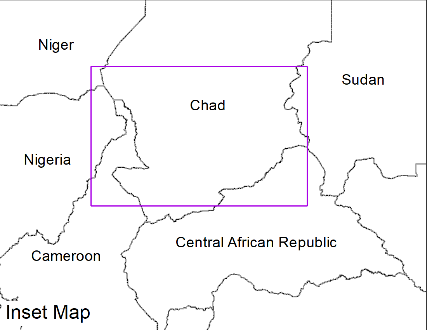 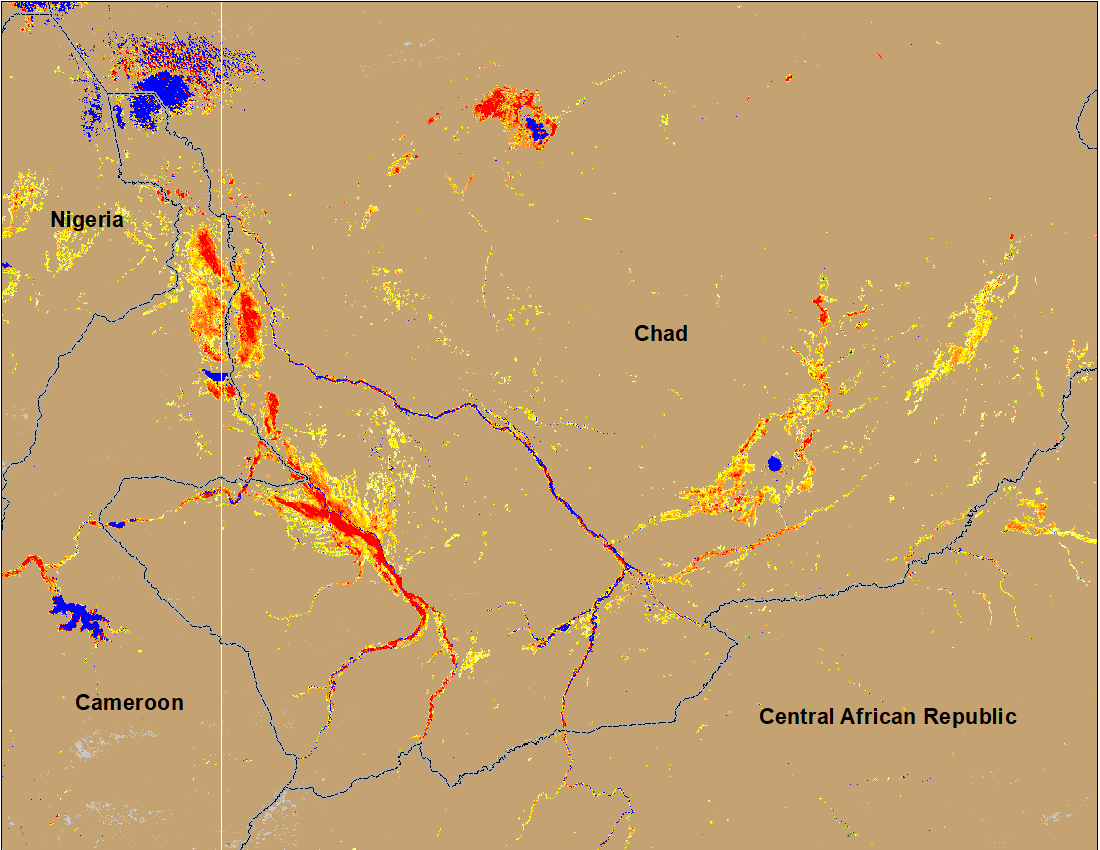 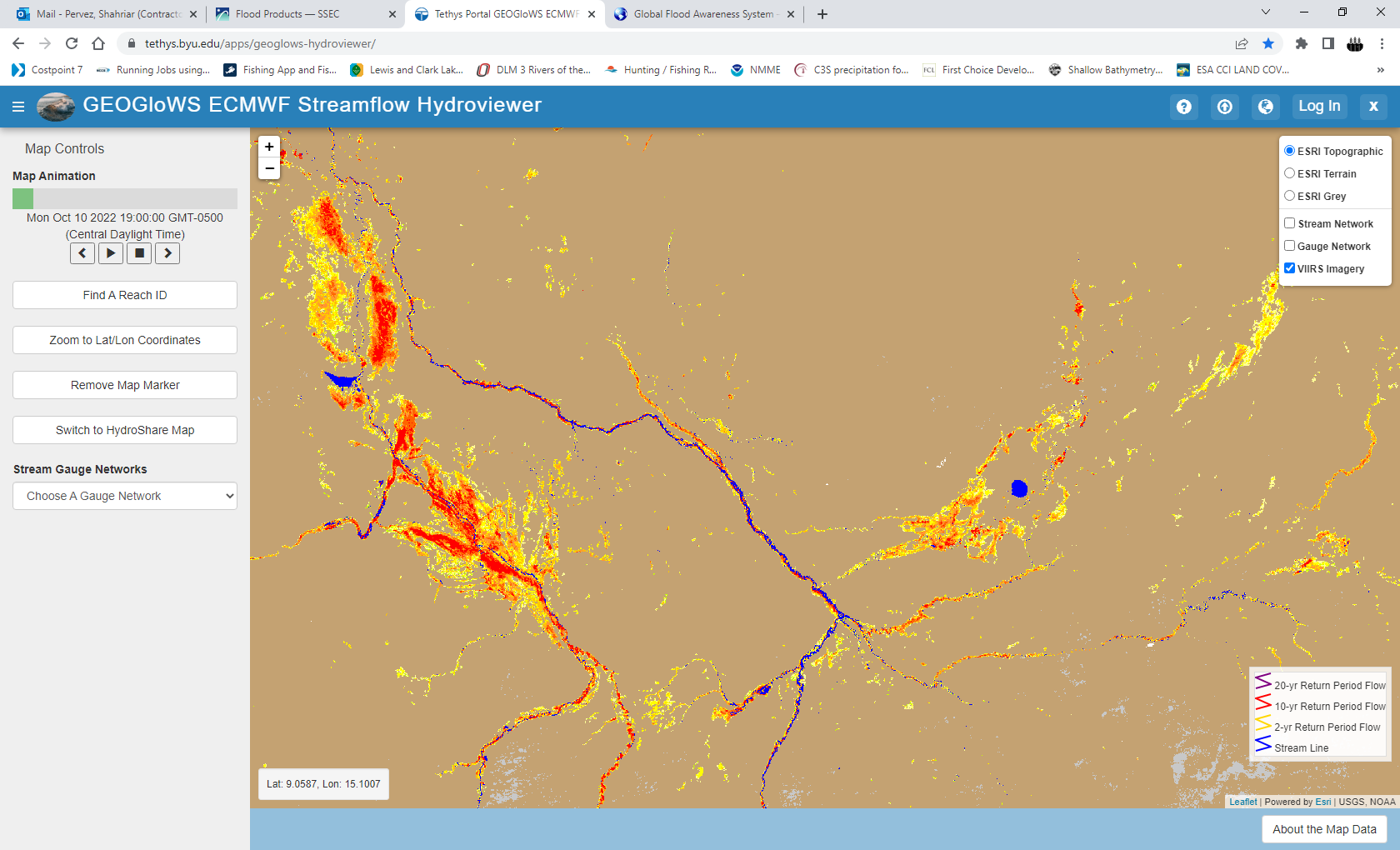 (% of the pixel)
(% of the pixel)
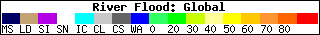 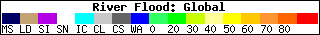 NOAA VIIRS 5-day comp.: 28 Sep – 2 Oct 2022
NOAA VIIRS 5-day comp.: 6 – 10 Oct 2022
Flooding conditions remained constant in Chad and Central African Republic.
Inundation in the Sudd Wetlands
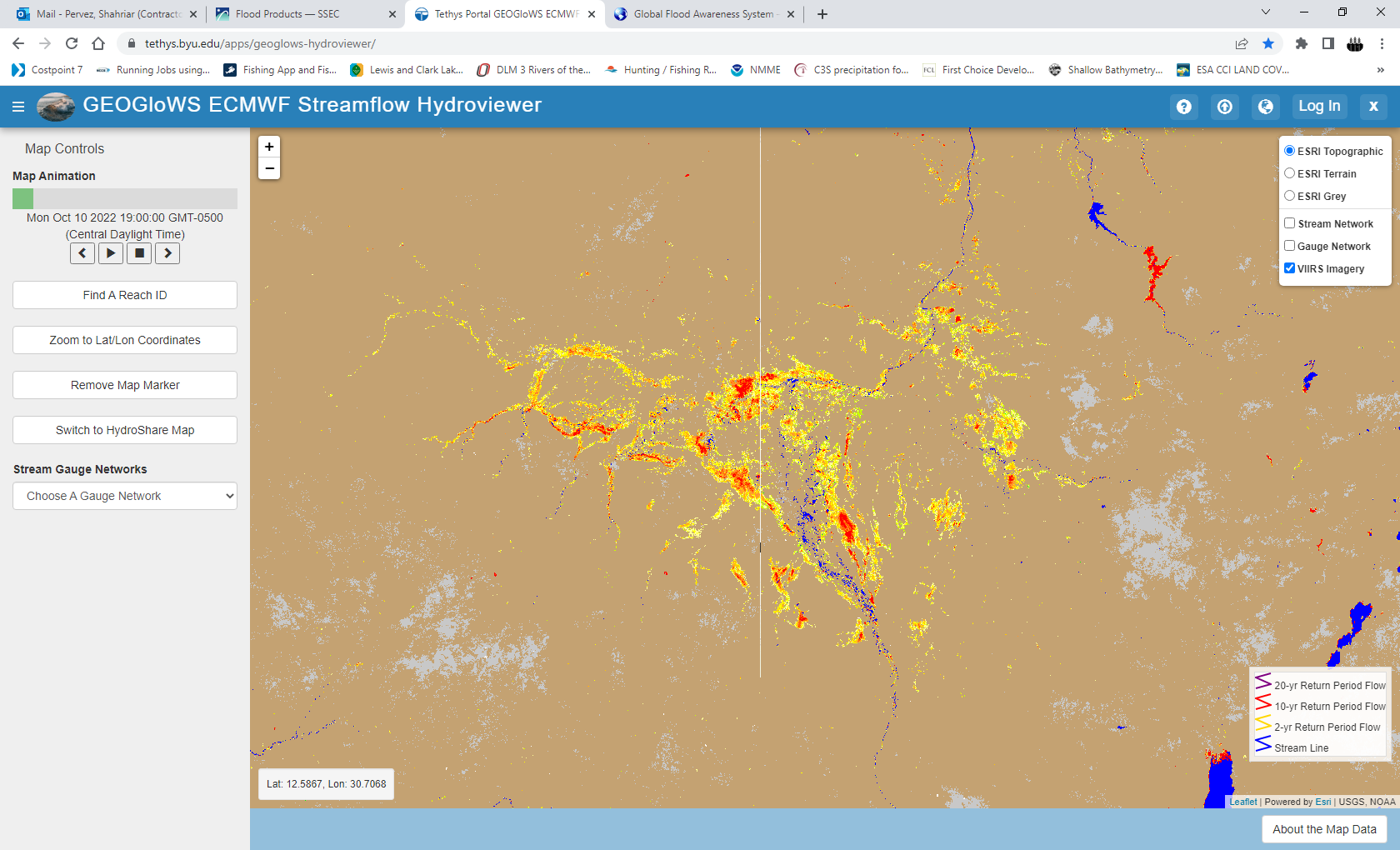 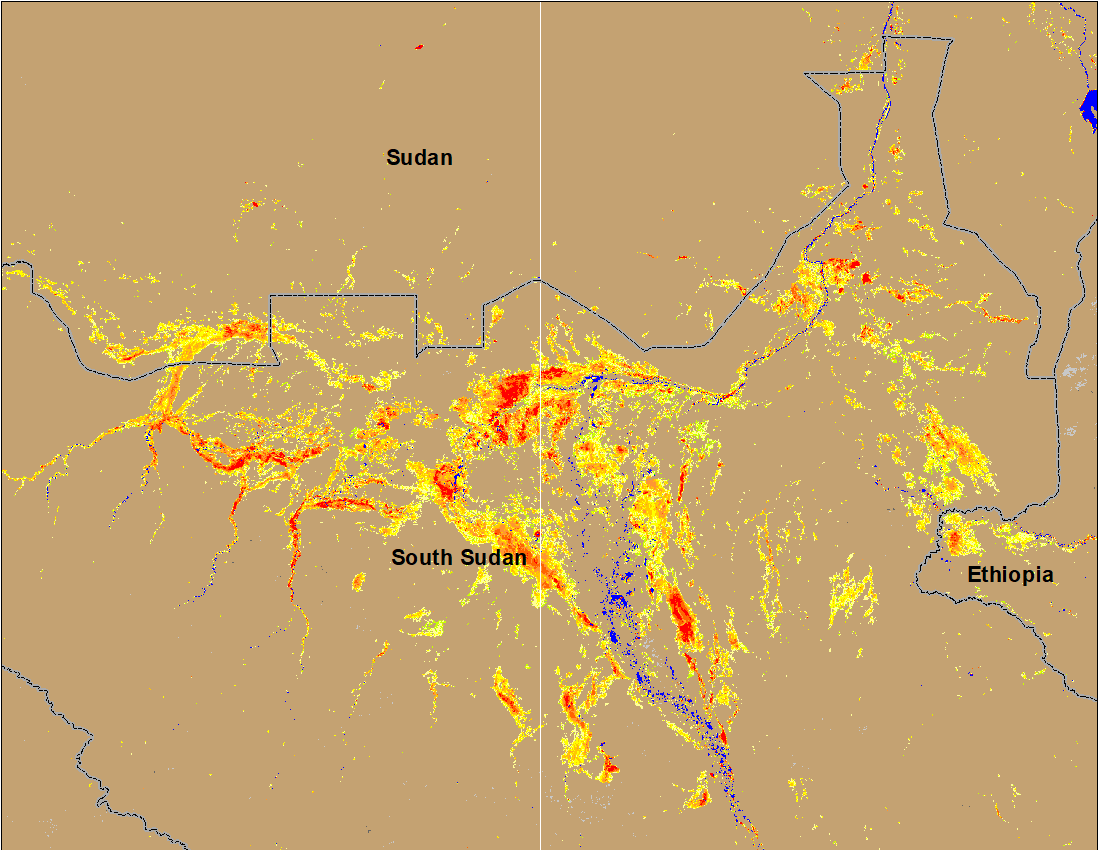 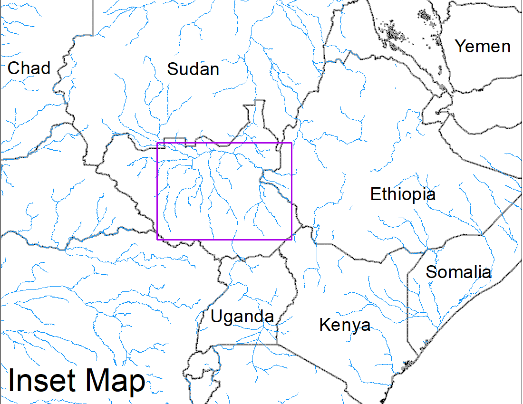 (% of the pixel)
(% of the pixel)
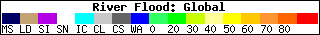 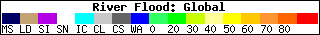 NOAA VIIRS 5-day comp.: 28 Sep – 2 Oct 2022
NOAA VIIRS 5-day comp.: 6 – 10 Oct 2022
Flooding conditions remained unchanged in South Sudan.
Flooding Conditions in Eastern Sudan
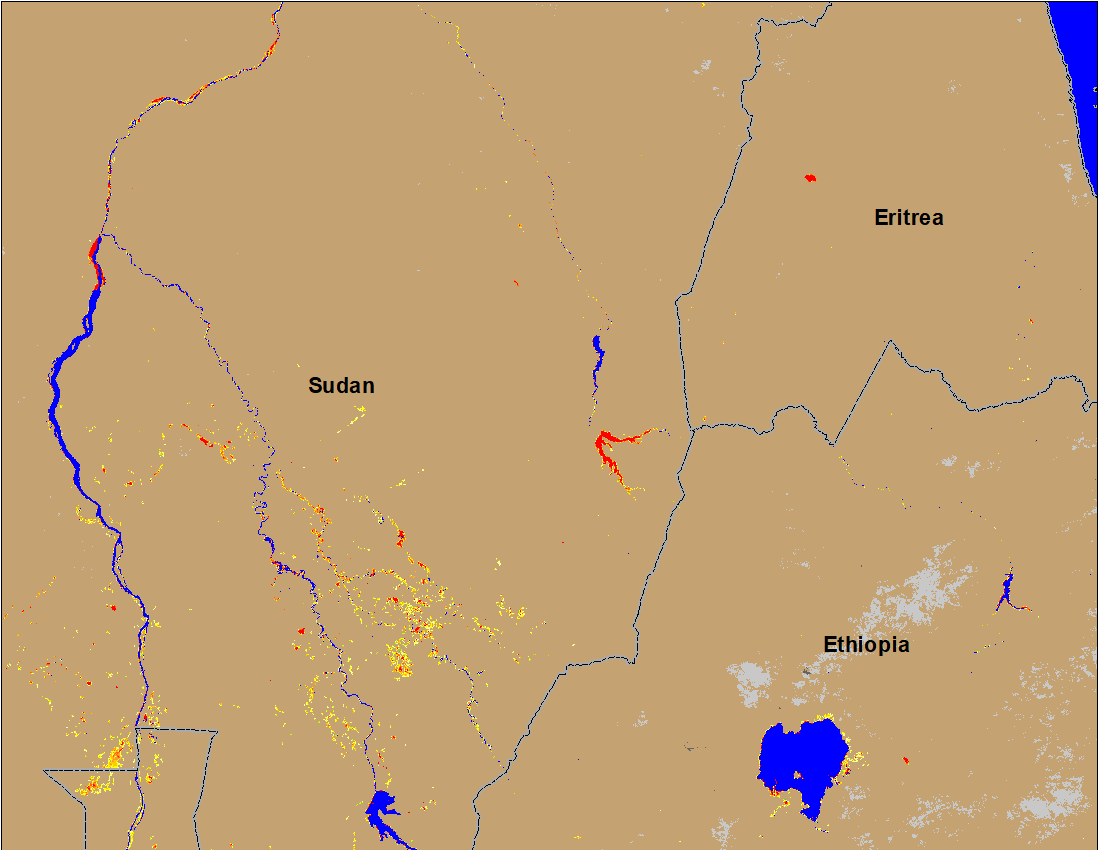 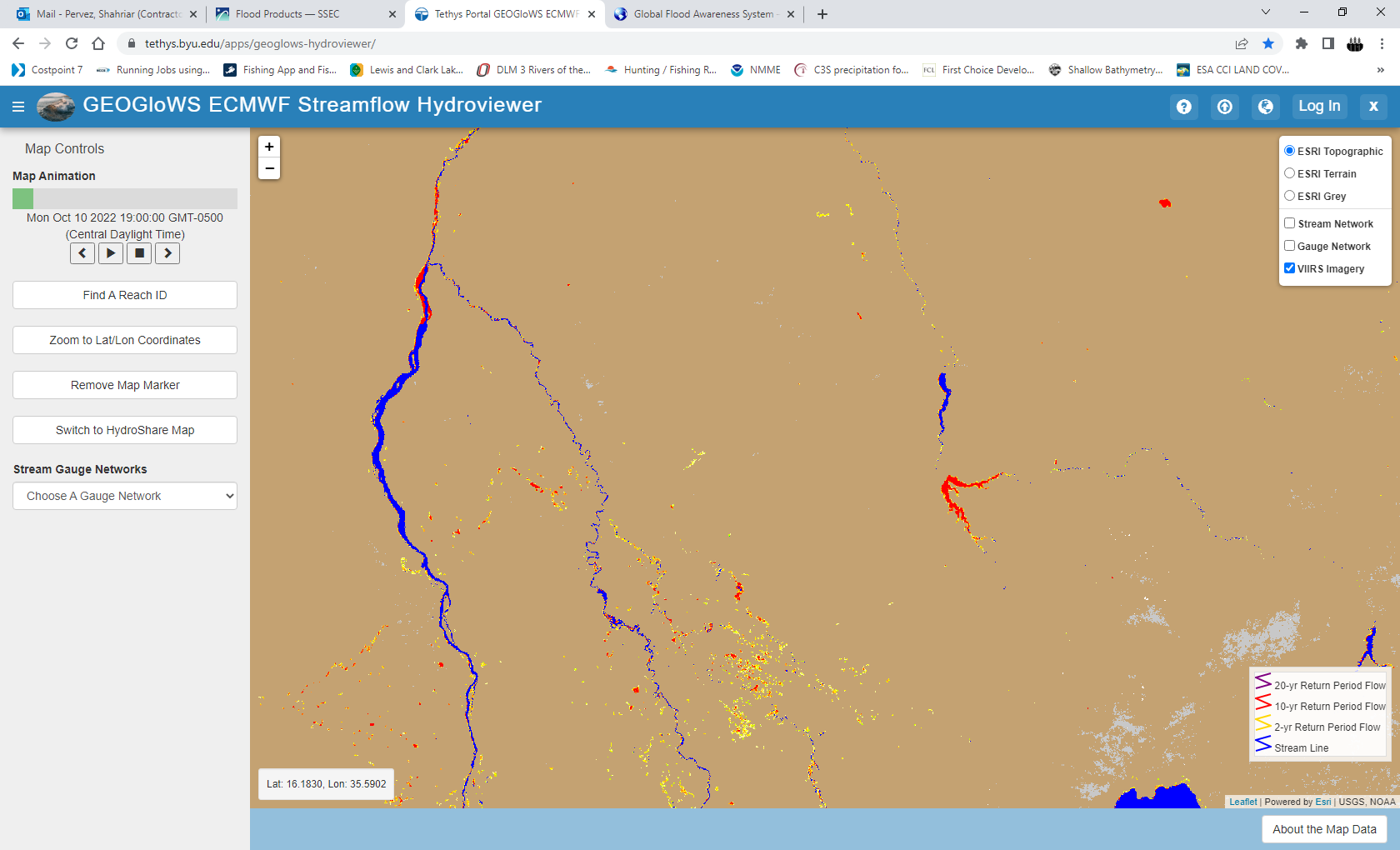 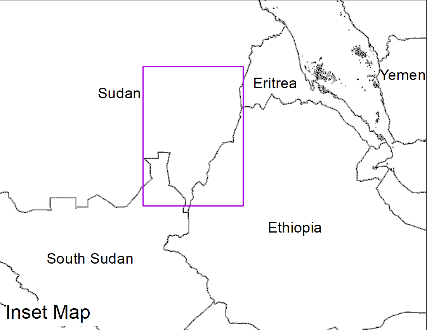 Atbara
Atbara
Blue Nile
Blue Nile
(% of the pixel)
(% of the pixel)
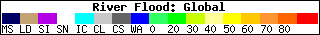 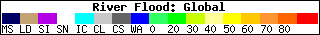 NOAA VIIRS 5-day composite: 6 – 10 Oct 2022
NOAA VIIRS 5-day composite: 28 Sep – 2 Oct 2022
Conditions along Blue Nile and Atbara are improving gradually.
Inundation in Yemen
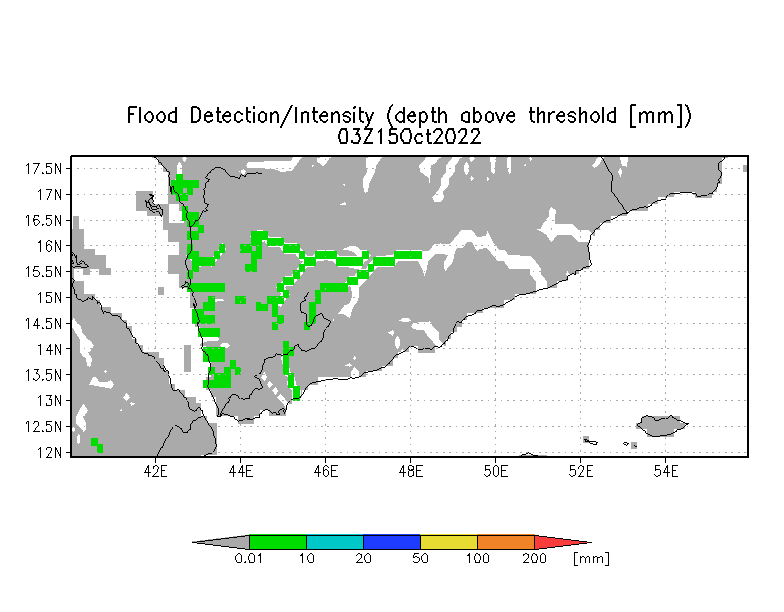 UMD Depth above threshold forecast for: 15 Oct 2022
Very little and isolated flooding is detected by VIIRS flood product but forecast still shows above threshold flood water depth along the western Wadis in Yemen.